PS III Internships
Q & A
A few things to consider...
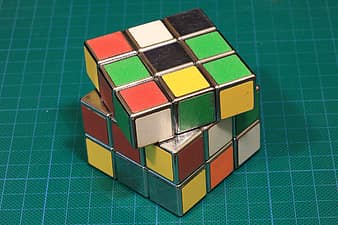 FAQ from students
Q: When is PS III offered?
PS III Semesters
Fall 2021
Secondary Internships (Grade 7-12)
Out of Zone (any grade)
ECE
Indigenous Education
Technology in Education (Secondary)
Spring 2022
Elementary Internships (Grade K-6)
Out of Zone (any grade)*
ECE
Inclusive Education (Zone 6 only)
Technology in Education (Elementary)
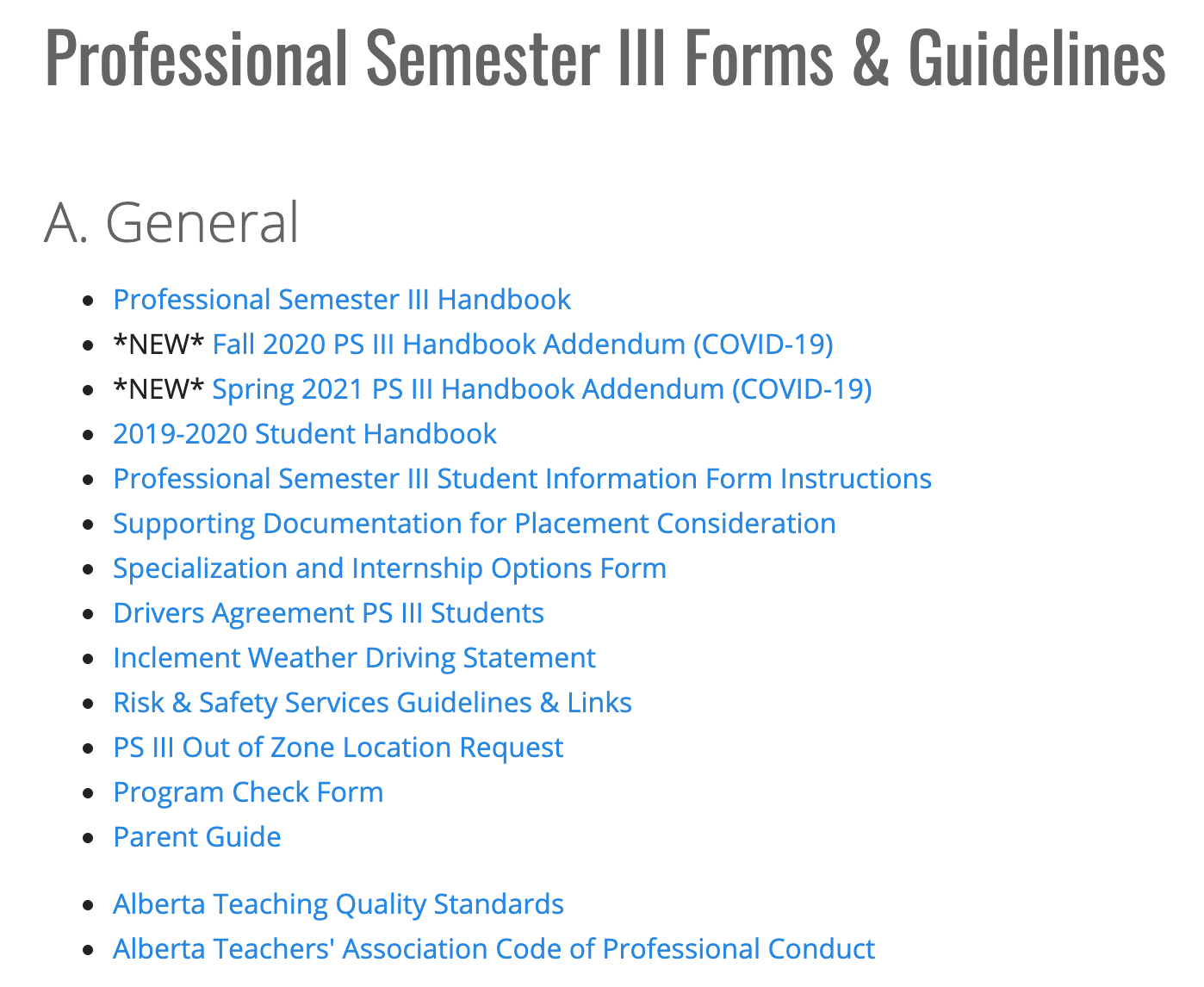 Q: When are Out of Zone and Specialization applications due?
Fall 2021: Due January 31
Spring 2022: Due August 15
Out of Zone Application Deadlines
Fall 2021: Due mid-March
Spring 2022: Due end of September
Specialization Application Deadline
Q: If I have requested a Calgary internship location, can I leave the school names blank?
Fall 2021: Due mid-March
Spring 2022: Due end of September
PS III Student Information Forms
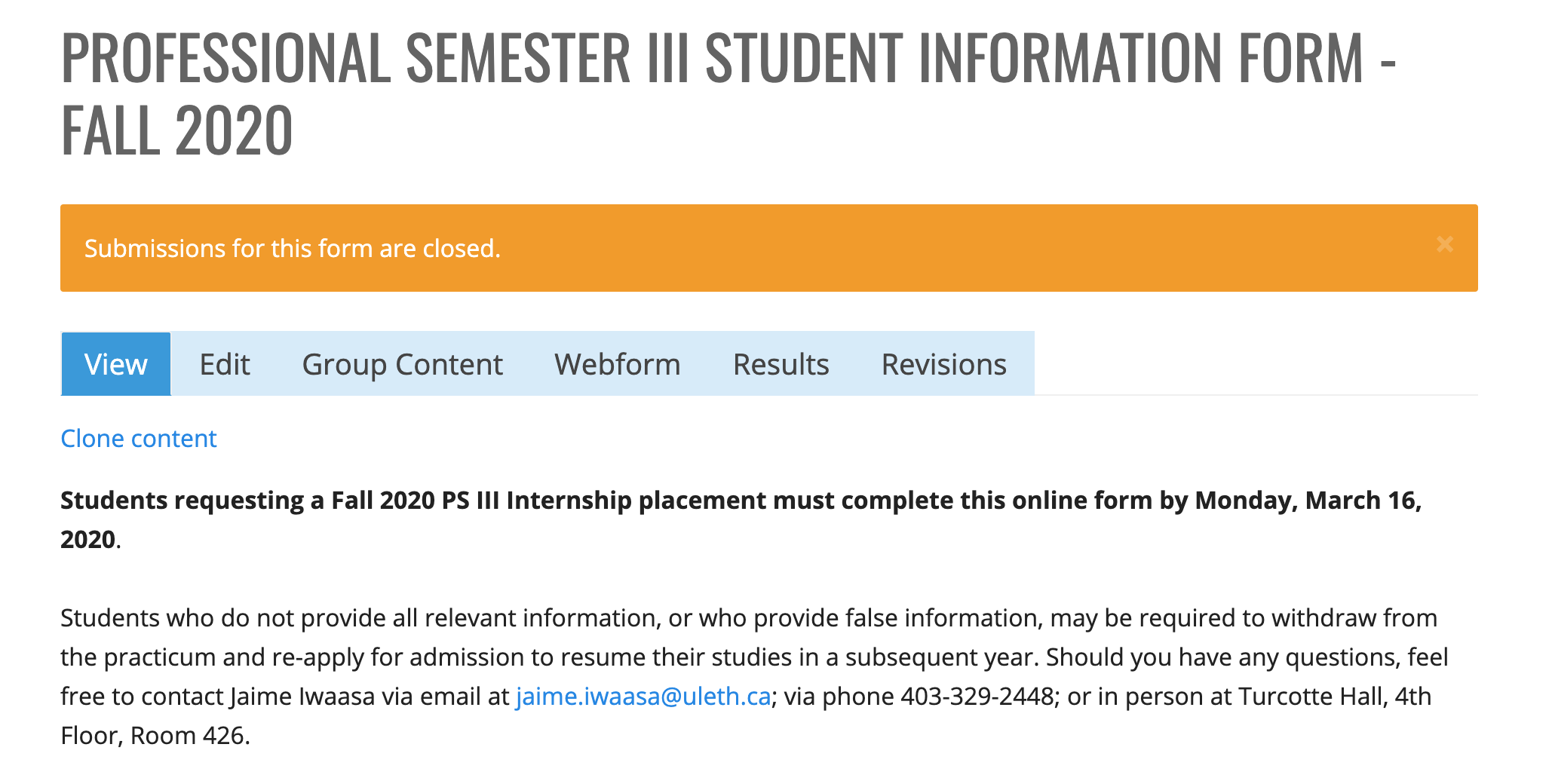 Q: What if I change my mind about Out of Zone?
Q: What if I don’t know where I will be living in the fall?
Q: What about Out of Province Internships?
PS III - Out of Province Locations
If you complete PS I and PS II Out of Province, you must return to Alberta for PS III

Student teachers must have completed a minimum of 5 weeks of practicum in Alberta (according to current ATA information)

Out of Province and Out of Zone location preferences are not guaranteed.
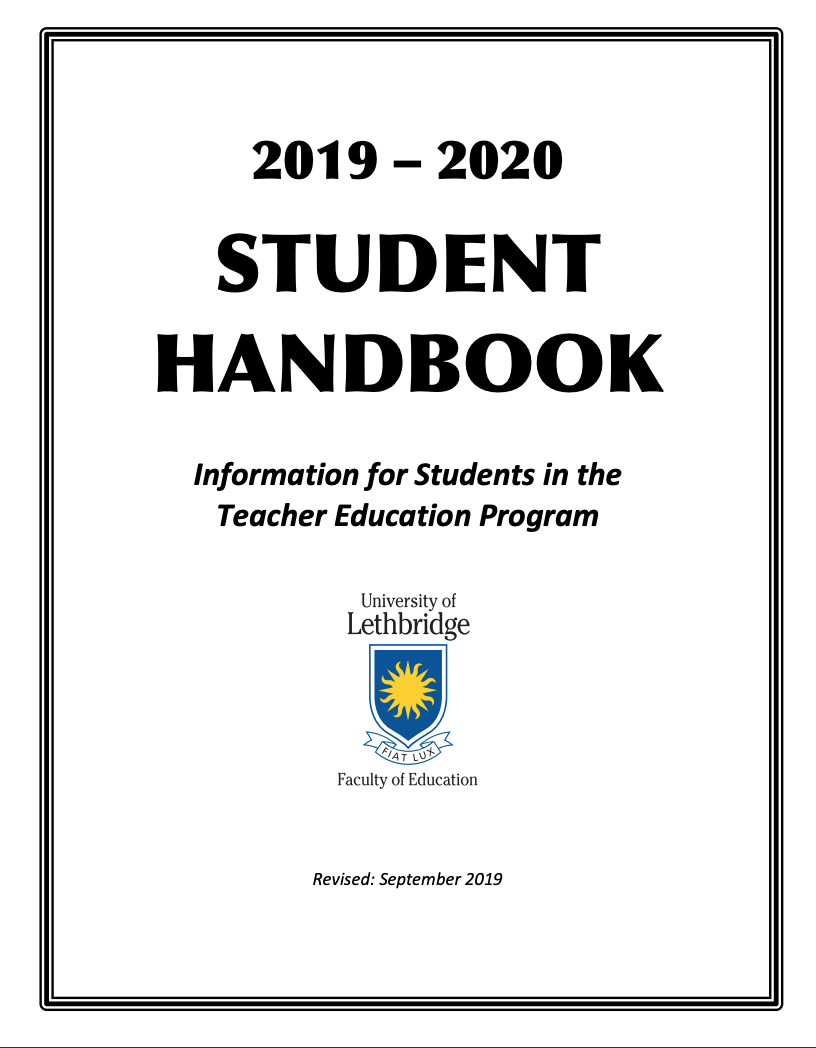 A few important resources:

Student Handbook p. 28-30

https://www.uleth.ca/education/programs-degrees/undergraduate-program/field-experiences/ps-iii/forms-guidelines

Any changes to your student information should be emailed to: jaime.iwaasa@uleth.ca
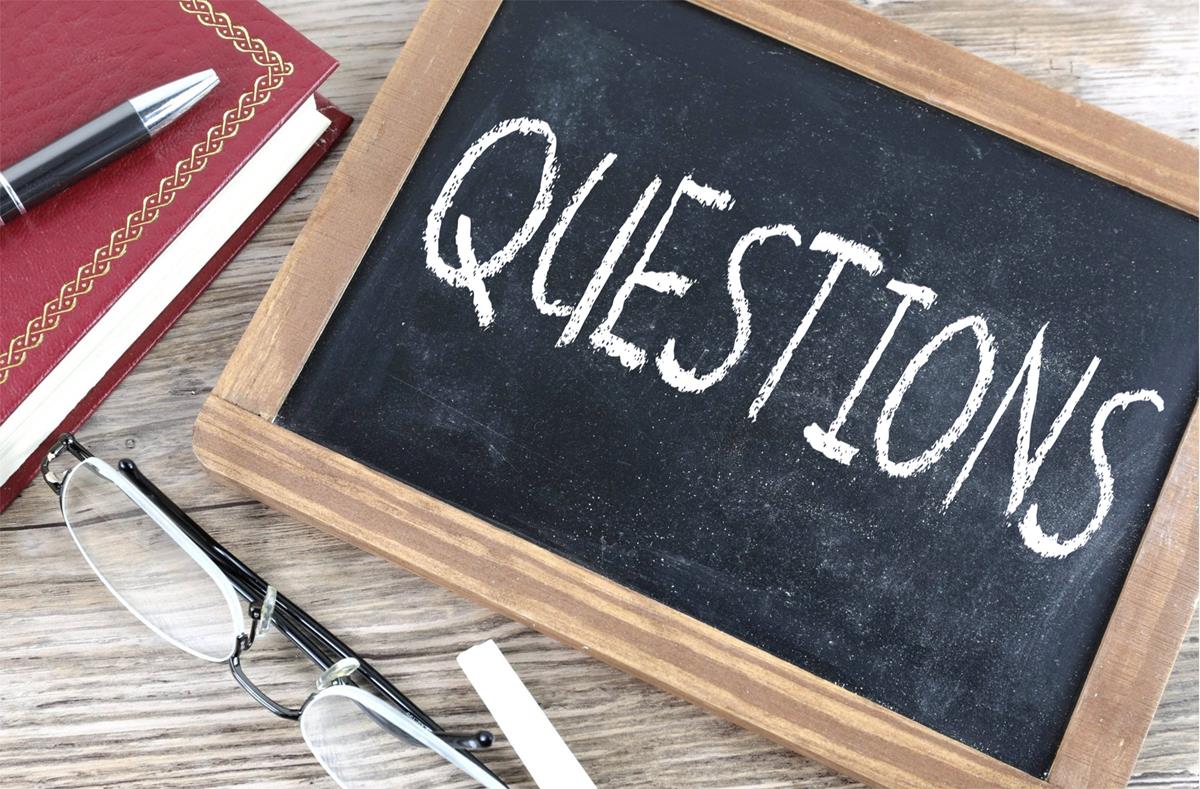 ???